Image Processing
… computing with and about data, 
… where "data" includes the values and relative locations of the colors that make up an image.
An image is an array of colors
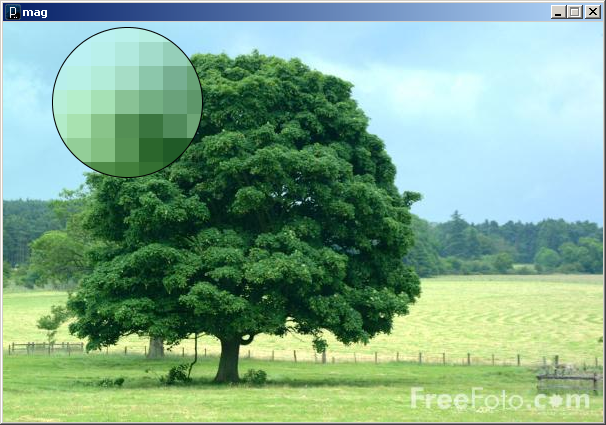 0
1
2
3
98
99
…
100
101
102
103
198
199
…
200
201
202
203
298
299
…
300
301
302
303
398
399
…
400
401
402
403
498
499
…
500
501
502
503
598
599
…
600
601
602
603
698
699
…
700
701
702
703
798
799
…
800
801
802
803
898
899
…
…
…
…
…
…
…
…
Pixel  :  Picture Element
mag.pde
Color
A triple of bytes [0, 255]
RGB or HSB
Transparency (alpha)
How to blend a new pixel color with an existing pixel color
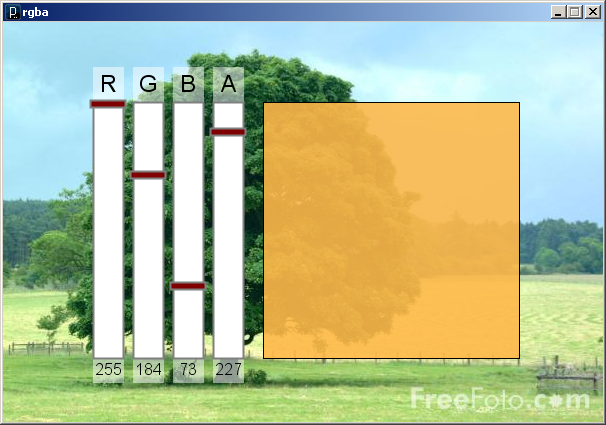 rgba.pde
Accessing the pixels of a sketch

loadPixels()
Loads the color data out of the sketch window into a 1D array of colors named pixels[]
The pixels[] array can be modified

updatePixels()
Copies the color data from the pixels[] array back to the sketch window
A 100-pixel wide image

First pixel at index 0
Right-most pixel in first row at index 99
First pixel of second row at index 100
0
1
2
3
98
99
…
100
101
102
103
198
199
…
200
201
202
203
298
299
…
300
301
302
303
398
399
…
400
401
402
403
498
499
…
500
501
502
503
598
599
…
600
601
602
603
698
699
…
The pixels[] array is one-dimensional
700
701
702
703
798
799
…
800
801
802
803
898
899
…
0
1
2
3
98
99
100
101
102
103
198
199
200
101
102
103
…
…
…
…
…
…
…
…
…
…
// whiteNoise

void setup() {
  size(400, 300);
}

void draw() {
  float b;
  
  // Load colors into the pixels array
  loadPixels();

  // Fill pixel array with a random
  // grayscale value
  for (int i=0; i<pixels.length; i++) {
    b = random(0, 255);
    pixels[i] = color(b);
  }

  // Update the sketch with pixel data
  updatePixels();
}
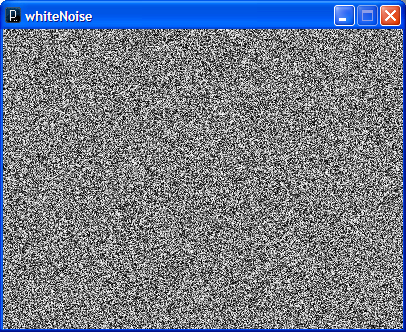 See also colorNoise.pde
Accessing Pixels as a 2D Array
Pixels can be accessed as a 2D array using the following formula:

index = r * width + c
index = y * width + x

Using 0-based indices

int idx = width*r + c;
pixels[idx] = color(b);
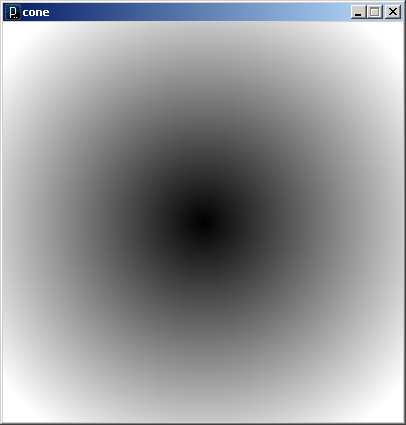 // cone
void setup() {
  size(400, 400);
    
  // Load colors into the pixels array
  loadPixels();

  // Access pixels as a 2D array
  for (int y=0; y<height; y++) {
    for (int x=0; x<width; x++) {
      
      // Compute distance to center point
      float d = dist(x, y, width/2, height/2);

      // Set pixel as distance to center
      pixels[y*height+x] = color(d);
    }
  }

  // Update the sketch with pixel data
  updatePixels();
}
Rendering Images in a Sketch
Image data can be loaded from a file using loadImage() method, and drawn on a sketch with the image() command



The PImage object also permits individual pixel color data to be modified.
like the sketch window
PImage img = loadImage("myImage.jpg");
image(img, 0, 0);
PImage 

Fields
width	- the width of the image
height	- the height of the image
pixels[]	- the image pixel colors
		  (after a call to loadPixels())
PImage

Methods
loadPixels()
	Loads the color data out of the PImage object into a 1D array of colors named pixels[].

updatePixels()
	Copies the color data from the pixels[] array back to the PImage object.
Also
red(color)	extract the red component of from color
blue(color)	extract the green component from a color
green(color)	extract the blue component from a color
Basic Filters
Color 
Extracting Red/Green/Blue colors 
pixels[i] = color(red(c), 0, 0);
pixels[i] = color(0, 0, blue(c));
Grayscale
pixels[i] = color(0.3*red(c)+ 0.59*green(c)+ 0.11*blue(c));
Negative
pixels[i] = color(255-red(c), 255-green(c), 255-blue(c));
Sepia
Technique for archiving BW photos
float r = red(c)*0.393+green(c)*0.769+blue(c)*0.189;
 float g = red(c)*0.349+green(c)*0.686+blue(c)*0.168;
 float b = red(c)*0.272+green(c)*0.534+blue(c)*0.131;
pixels[i] = color(r, g, b);
PImage 

Methods (Cont'd)
get(…) 	Reads the color of any pixel or grabs a rectangle of pixels
set(…) 	Writes a color to any pixel or writes an image into another
copy(…) 	Copies pixels from one part of an image to another
mask(…) 	Masks part of the image from displaying
save(…) 	Saves the image to a TIFF, TARGA, PNG, or JPEG file
resize(…) 	Changes the size of an image to a new width and height
blend(…) 	Copies a pixel or rectangle of pixels using different blending modes
filter(…) 	Processes the image using one of several algorithms
get(…)

Get a single pixel (very slow)
Color c = img.get(x, y);

Get a rectangular range of pixels
PImage img2 = img.get(x, y, w, h);
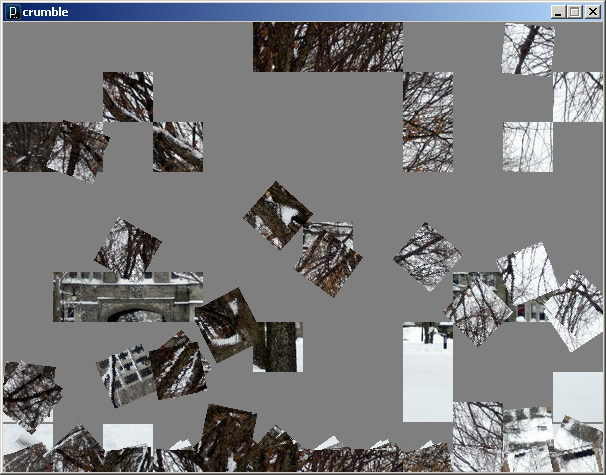 tint(…) / noTint()

tint() modifies the fill value for images

tint( gray );
tint( gray, alpha );
tint( red, green, blue ); 
tint( red, green, blue, alpha );

Turn off applied tint() values with noTint()
// warhol2

void setup() {  
  // Load the image three times
  PImage warhol = loadImage("andy-warhol2.jpg");
  size(warhol.width*3, warhol.height);

  // Draw modified images
  tint(255, 0, 0);
  image(warhol, 0, 0);

  tint(0, 255, 0);
  image(warhol, 250, 0);

  tint(0, 0, 255);
  image(warhol, 500, 0);  
}
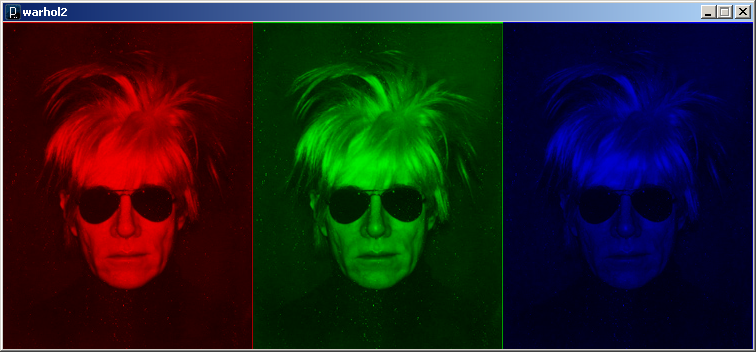 // fade
PImage[] img = new PImage[5];
int alpha = 255;
int i1 = 0, i2 = 1;

void setup() {
  size(600,400);
  imageMode(CENTER);
  for (int i=0; i<img.length; i++)  // Load images
    img[i] = loadImage("bmc"+i+".jpg");
}

void draw() {
  background(255);
  
  // Fade out current image
  tint(255, alpha);
  image(img[i1], 300, 200);
  
  // Fade in next image
  tint(255, 255-alpha);
  image(img[i2], 300, 200);
  
  // Swap images when fade complete
  alpha--;
  if (alpha < 0) {
    i1 = (i1 + 1) % img.length;
    i2 = (i2 + 1) % img.length;
    alpha = 255;
  }
}
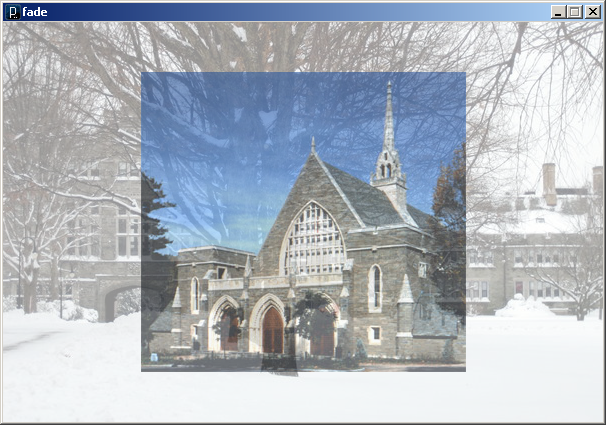 // pointillism
PImage img;

void setup() {
  img = loadImage("bmc3.jpg");
  image(img.width, img.height);    
  imageMode(CENTER);
  image(img, width/2, height/2);
  noStroke();
  ellipseMode(CENTER);
  loadPixels();          // Cover with random circles
  for (int i=0; i<20000; i++) addPoint();
}

void addPoint() {
  // Add a random filled circle to image
  int x = (int)random(width);
  int y = (int)random(height);
  int i = x + width*y;
  color c = pixels[i];
  fill(c);
  ellipse(x, y, 7, 7);
}

void draw() {
  //addPoint();
}
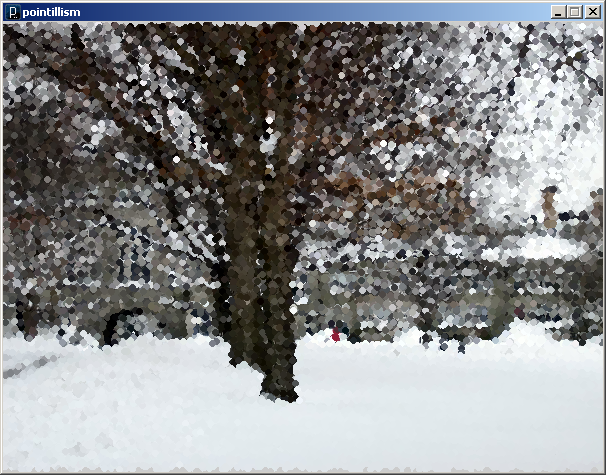 Simple Image Visualization
Sample pixel colors every n pixels
Draw a grid of basic shapes (ellipse, rect, line, triangle, etc) using the sampled color as fill color or stroke color